SARS-CoV-2 Population in Deutschland
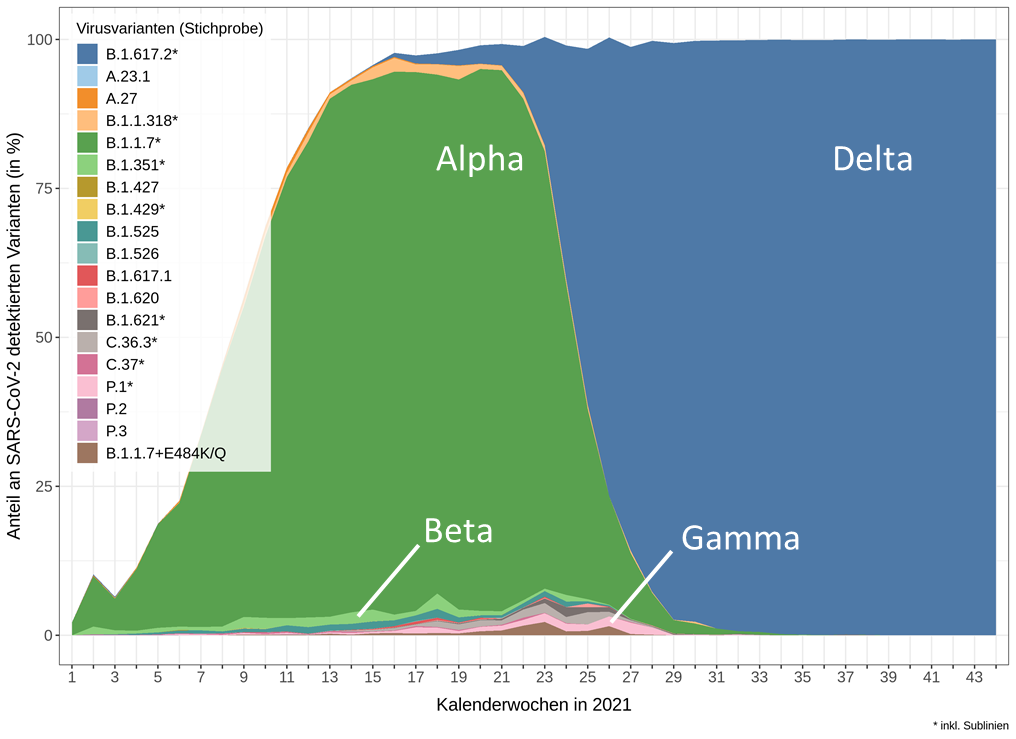 Delta (B.1.617.2) ist seit Juli 2021 die in Deutschland dominierende Linie
Die RKI Datenkollektion umfasst 352.868 (Stichprobe: 134.621) SARS-CoV-2 Genom-sequenzen aus Deutschland.
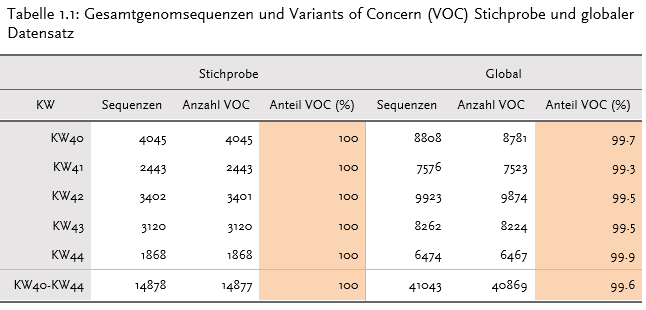 17.11.2021
MF1
1
Stand Lagebericht KW46
Delta Linie (B.1.617.2) und Sublinien
Basierend auf ihren genomischen Mutationsprofilen und regionaler Häufung werden inzwischen zahlreiche Sublinien von Delta unterschieden.
Von B.1.617.2 direkt abstammende Sublinien werden in der Pango-Nomenklatur nach dem Schema „AY.[Zahl]“ benannt.
Als Delta bezeichnete 
Pango-Viruslinien:
TOP3 Delta (Sub-) Linien 
in Deutschland:
Stand 16.11.2021
17.11.2021
MF1
2
VUI
Delta Sub-Sublinie AY.4.2 in UK
Aufgrund des Verdachts auf eine erhöhte Übertragbarkeit wurde AY.4.2 seitens PHE als VUI deklariert
AY.4.2 unterscheidet sich von AY.4 durch zwei zusätzliche Mutationen im Spike-Gen an
Position 145 (innerhalb eines Antikörper Epitops, konvergent zu Alpha & Mu)
Position 222 (Spekulation hinsichtlich Fitnessvorteil, konvergent zu B.1.177)
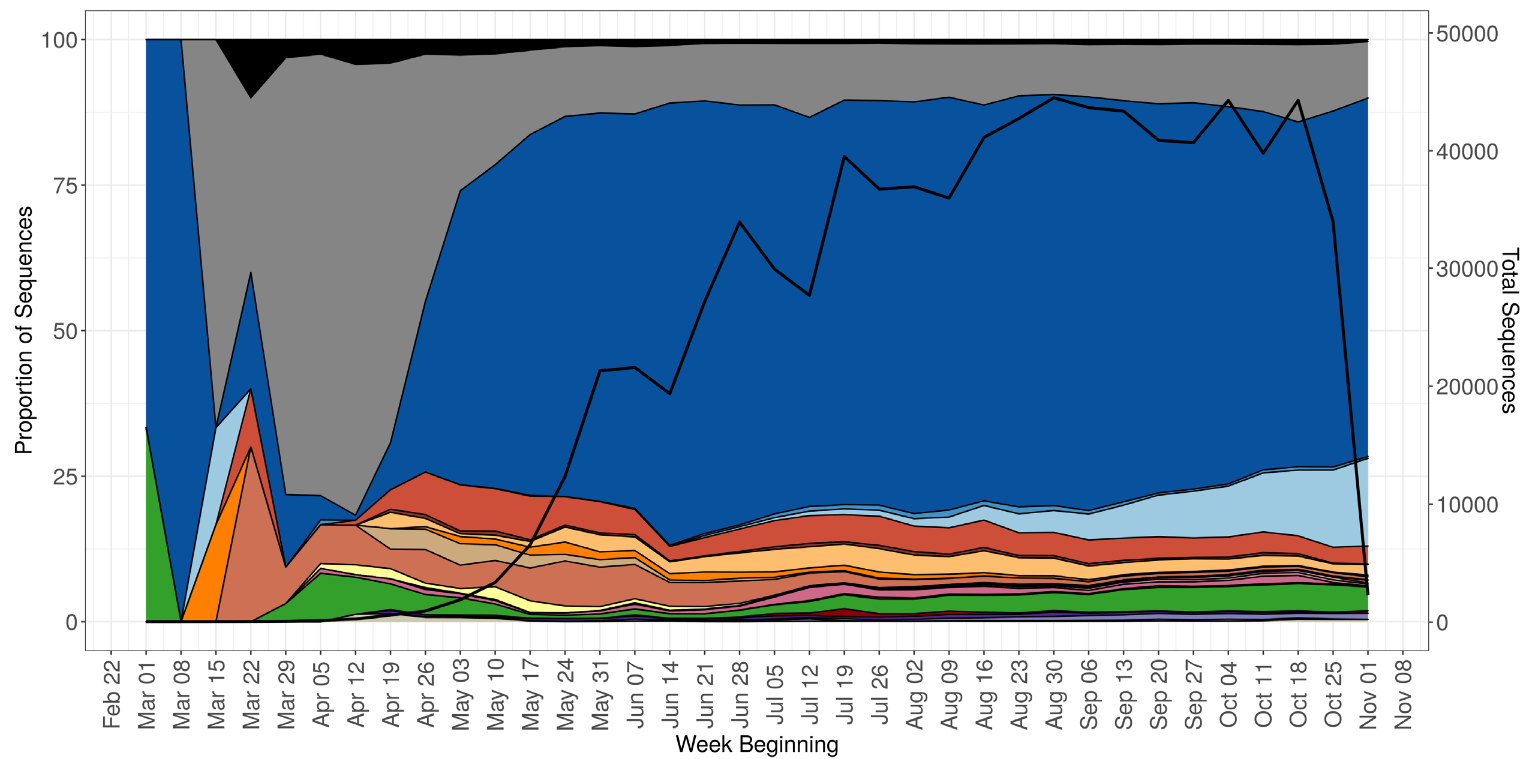 PHE Technical Briefing
vom 12.11.2021
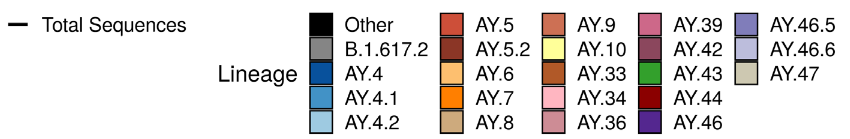 AY.4.2
Quelle: https://assets.publishing.service.gov.uk/government/uploads/system/uploads/attachment_data/file/1033101/Technical_Briefing_28_12_Nov_2021.pdf
17.11.2021
MF1 / AG Evo
3
VUI
Delta Sub-Sublinie AY.4.2 in Deutschland
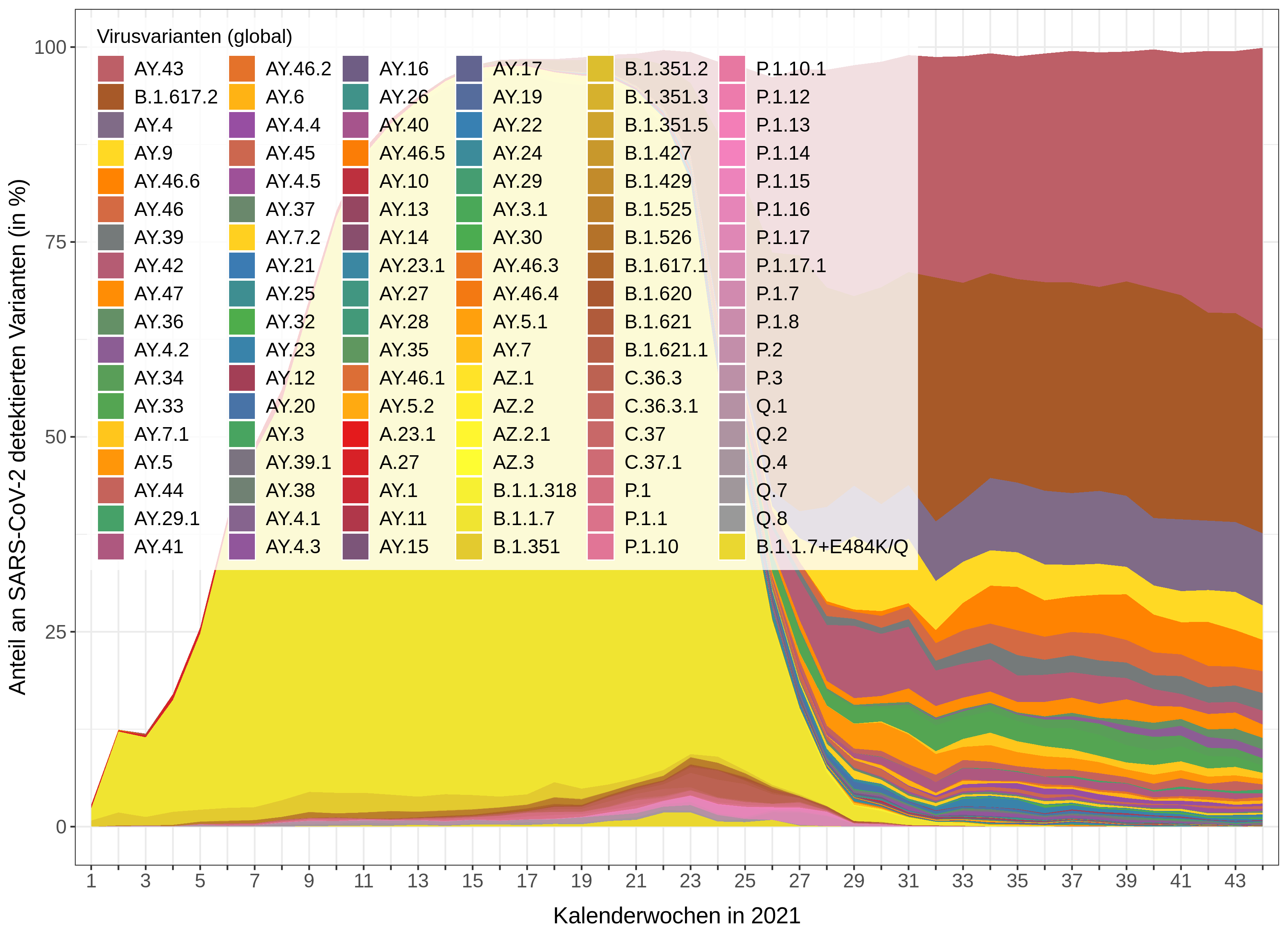 ca. 8 Wochen nach dem Auftreten in UK ist AY4.2 auch in Deutschland nachweisbar
Stand Lagebericht KW46
AY.4.2
17.11.2021
MF1
4
VUI
Delta Sub-Sublinie AY.4.2 in Deutschland
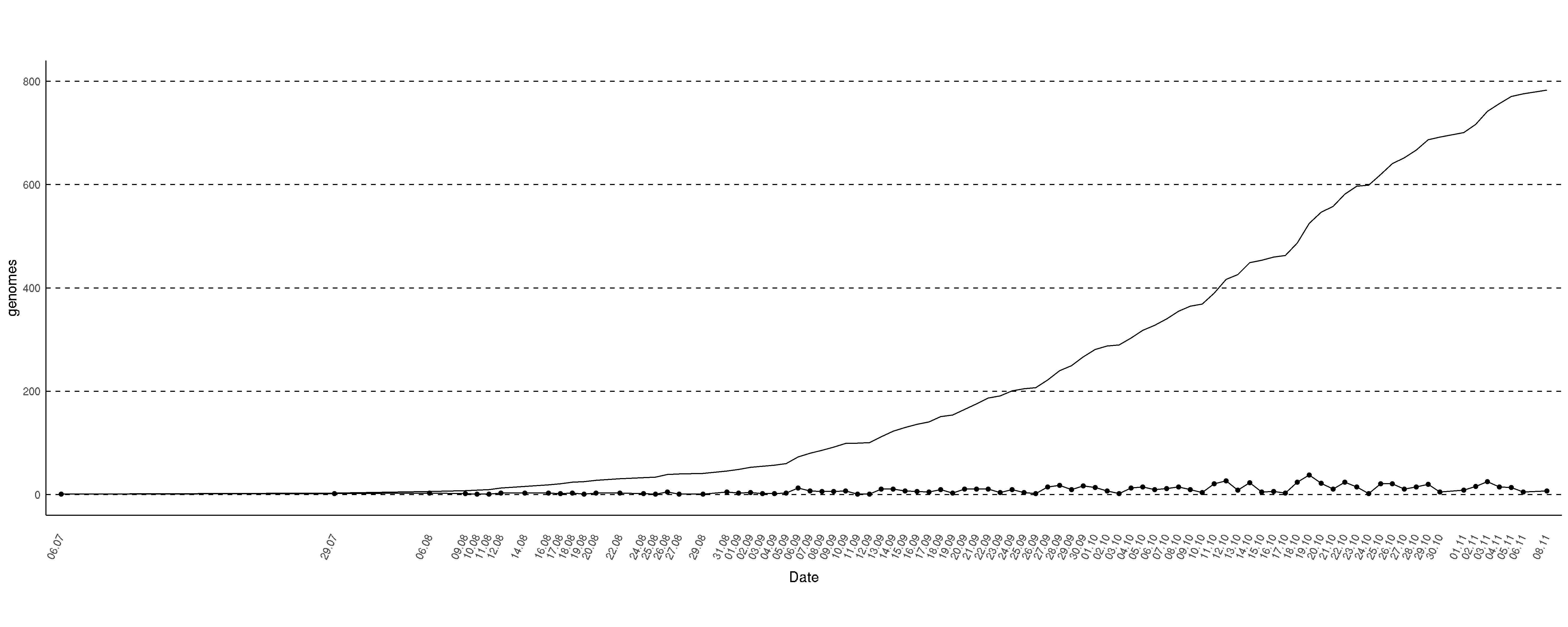 Nachweis (Probenentnahme)
kumulativ
17.11.2021
MF1
5
Stand 16.11.2021